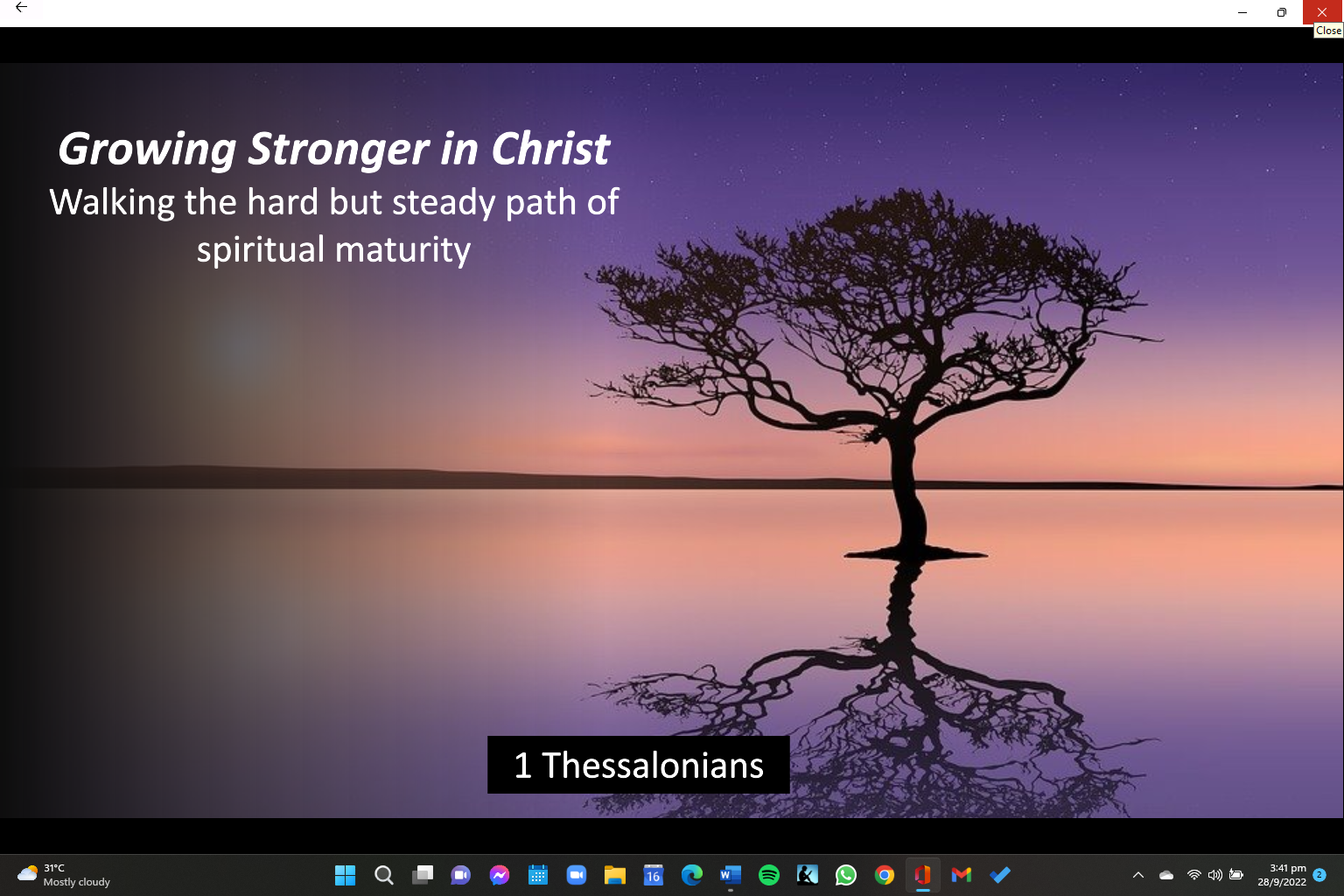 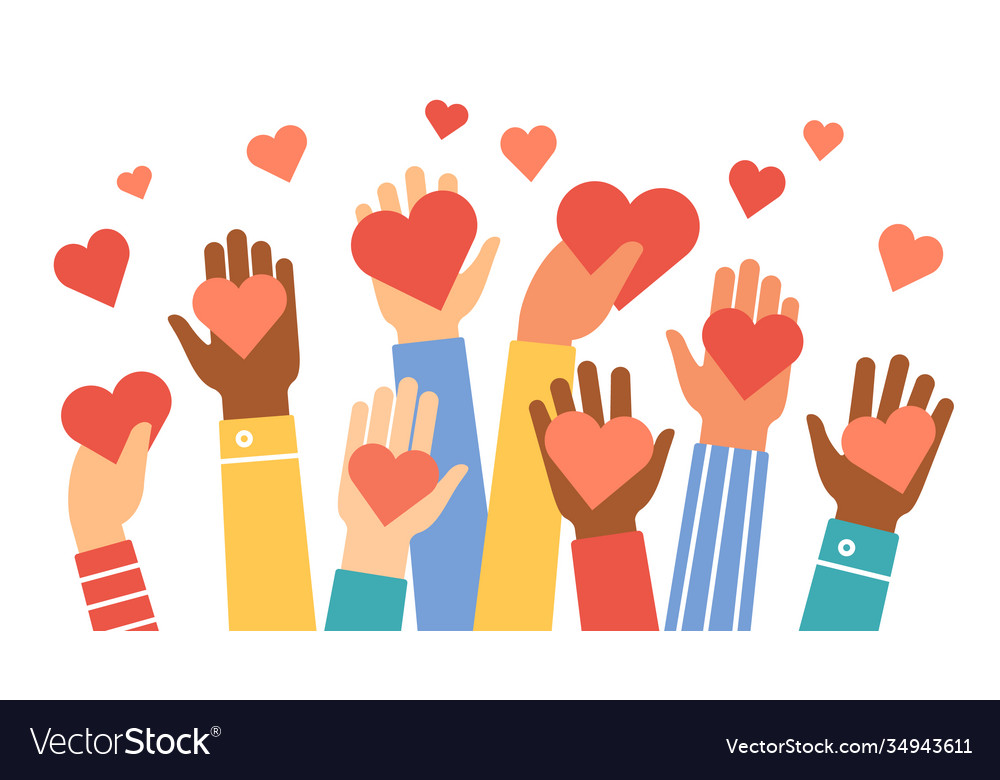 Growing as a 
Brotherly-Love Church
(1 Thessalonians 4:9-13)
Belong to each other as family (vs. 9-10)
God brings about this change
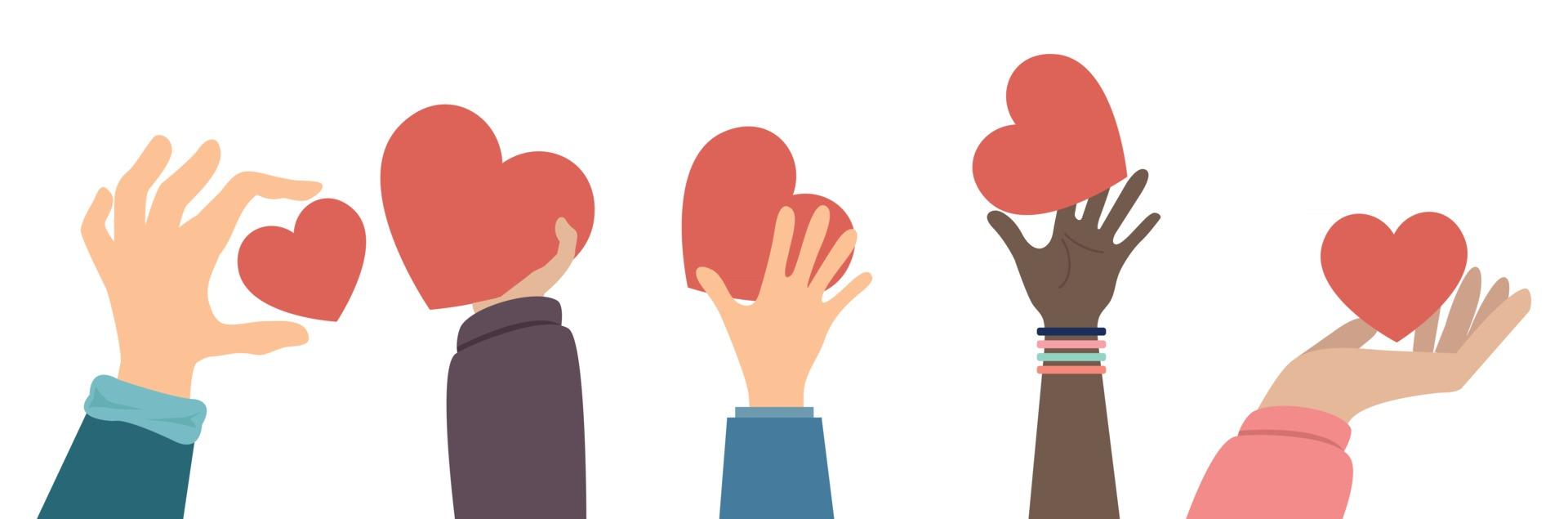 God’s lesson on brotherly-love
It counters our natural selfishness
It requires patience
It involves a family connection to grow and not an impersonal event to attend
Belong to each other as family (vs. 9-10)
God brings about this change
It broadens its scope in relationships
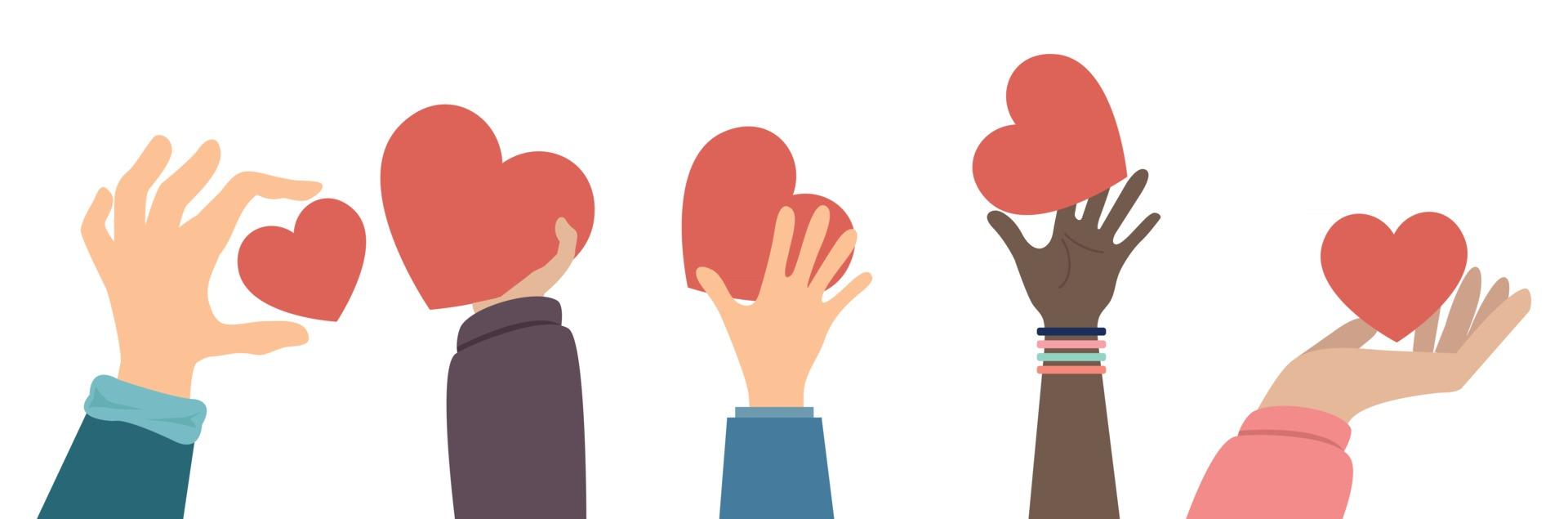 Belong to each other as family (vs. 9-10)
Guard generous care in the church (vs. 11-12)
Do not abuse another’s generosity
Be alert to corporate testimony
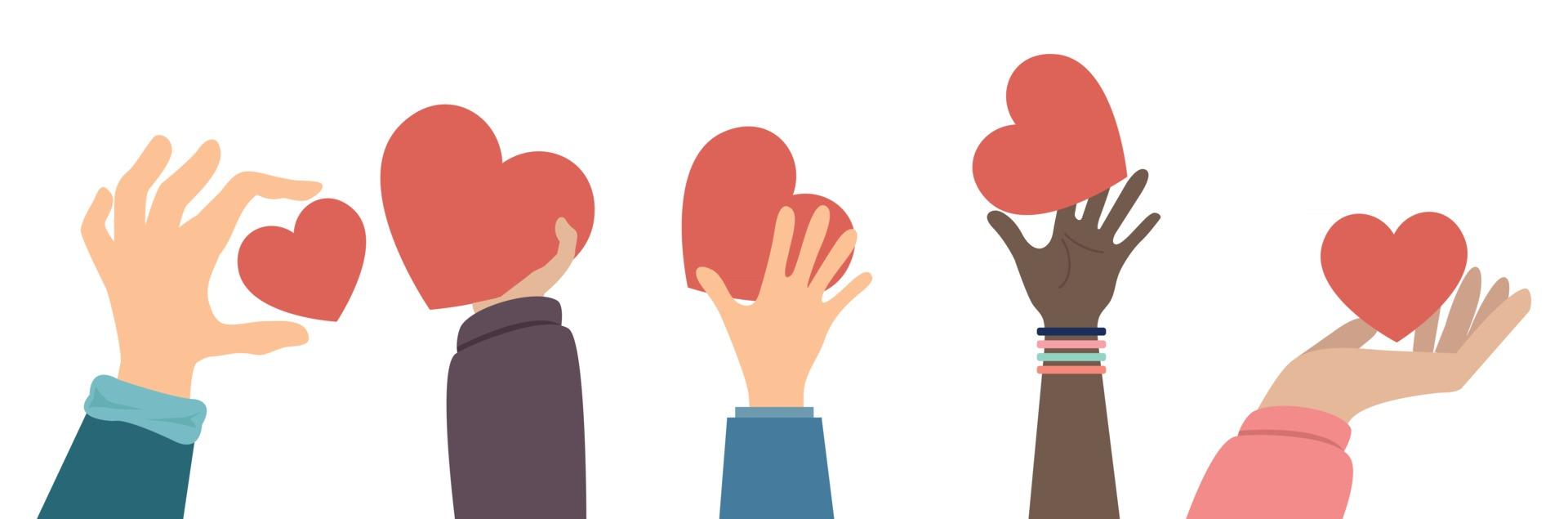 Questions to Ask on Guarding our Care for Others
Questions to Ask on Guarding our Care for Others
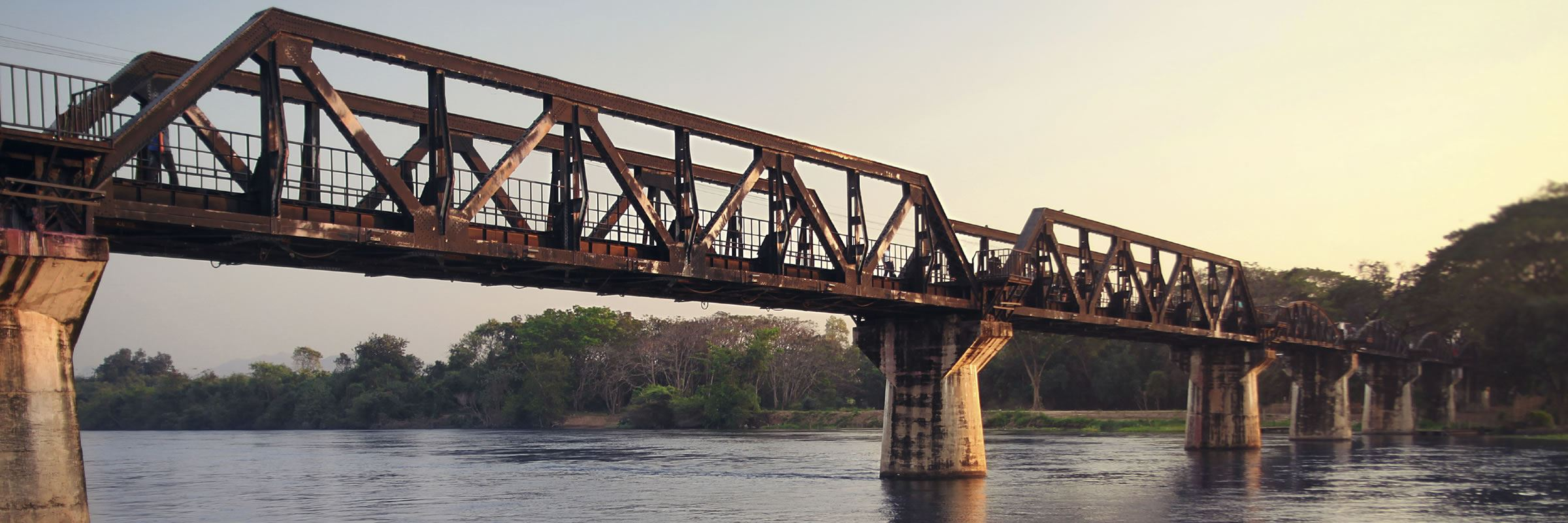 River Kwai